Тема 6. Управлінські рішення в бізнес-менеджменті та особливості управлінської праці
РІШЕННЯ — вибір альтернативи,  одного з кількох можливих  варіантів розвитку подій.
УПРАВЛІНСЬКІ РІШЕННЯ
Вибір, який повинен зробити керівник для виконання  власних посадових обов’язків.
УПРАВЛІНСЬКІ РІШЕННЯ
Вибір, який повинен зробити керівник для виконання  власних посадових обов’язків.
1.  ЗА УНІКАЛЬНІСТЮ:	2. ЗА ХАРАКТЕРОМ ПРИЙНЯТТЯ:
3. ЗА УМОВАМИ ПРИЙНЯТТЯ:
УПРАВЛІНСЬКІ РІШЕННЯ
Вибір, який повинен зробити керівник для виконання  власних посадових обов’язків.
2. ЗА ХАРАКТЕРОМ ПРИЙНЯТТЯ:і
ЗА УНІКАЛЬНІСТЮ:
Запрограмовані
Незапрограмовані
3. ЗА УМОВАМИ ПРИЙНЯТТЯ:
УПРАВЛІНСЬКІ РІШЕННЯ
Вибір, який повинен зробити керівник для виконання  власних посадових обов’язків.
ЗА УНІКАЛЬНІСТЮ:
Запрограмовані
Незапрограмовані
3. ЗА УМОВАМИ ПРИЙНЯТТЯ:
2. ЗА ХАРАКТЕРОМ ПРИЙНЯТТЯ:
-	Інтуїтивні
Засновані на судженнях
Раціональні
УПРАВЛІНСЬКІ РІШЕННЯ
Вибір, який повинен зробити керівник для виконання  власних посадових обов’язків.
ЗА УНІКАЛЬНІСТЮ:
Запрограмовані
Незапрограмовані
3. ЗА УМОВАМИ ПРИЙНЯТТЯ:
-	Визначені
2. ЗА ХАРАКТЕРОМ ПРИЙНЯТТЯ:
-	Інтуїтивні
Засновані на судженнях
Раціональні
УПРАВЛІНСЬКІ РІШЕННЯ
Вибір, який повинен зробити керівник для виконання  власних посадових обов’язків.
ЗА УНІКАЛЬНІСТЮ:
Запрограмовані
Незапрограмовані
2. ЗА ХАРАКТЕРОМ ПРИЙНЯТТЯ:
-	Інтуїтивні
Засновані на судженнях
Раціональні
ЗА УМОВАМИ ПРИЙНЯТТЯ:
Визначені
Ризиковані
УПРАВЛІНСЬКІ РІШЕННЯ
Вибір, який повинен зробити керівник для виконання  власних посадових обов’язків.
ЗА УНІКАЛЬНІСТЮ:
Запрограмовані
Незапрограмовані
2. ЗА ХАРАКТЕРОМ ПРИЙНЯТТЯ:
-	Інтуїтивні
Засновані на судженнях
Раціональні
3. ЗА УМОВАМИ ПРИЙНЯТТЯ:
-	Визначені
Ризиковані
Невизначені
ЕТАПИ РАЦІОНАЛЬНИХ РІШЕНЬ:
Діагностика проблеми
ЕТАПИ РАЦІОНАЛЬНИХ РІШЕНЬ:
Діагностика проблеми
Формулювання критеріїв та обмежень:
ЕТАПИ РАЦІОНАЛЬНИХ РІШЕНЬ:
Діагностика проблеми
Формулювання критеріїв та обмежень:
ресурси
критерії оцінки
ЕТАПИ РАЦІОНАЛЬНИХ РІШЕНЬ:
Діагностика проблеми
Формулювання критеріїв та обмежень:
ресурси
критерії оцінки
Розподіл критеріїв за мірою важливості
ЕТАПИ РАЦІОНАЛЬНИХ РІШЕНЬ:
Діагностика проблеми
Формулювання критеріїв та обмежень:
ресурси
критерії оцінки
Розподіл критеріїв за мірою важливості
Аналіз та оцінка альтернатив
ЕТАПИ РАЦІОНАЛЬНИХ РІШЕНЬ:
Діагностика проблеми
Формулювання критеріїв та обмежень:
ресурси
критерії оцінки
Розподіл критеріїв за мірою важливості
Аналіз та оцінка альтернатив
Вибір та реалізація обраного рішення
ЕТАПИ РАЦІОНАЛЬНИХ РІШЕНЬ:
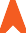 Діагностика проблеми
Формулювання критеріїв та обмежень:
ресурси
критерії оцінки
Розподіл критеріїв за мірою важливості
Аналіз та оцінка альтернатив
Вибір та реалізація обраного рішення
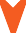 ФАКТОРИ, ЩО ВПЛИВАЮТЬ:
Час
ФАКТОРИ, ЩО ВПЛИВАЮТЬ:
Час
Інформаційні обмеження
ФАКТОРИ, ЩО ВПЛИВАЮТЬ:
Час
Інформаційні обмеження
Поведінкові обмеження
ФАКТОРИ, ЩО ВПЛИВАЮТЬ:
Час
Інформаційні обмеження
Поведінкові обмеження
Негативні наслідки
ФАКТОРИ, ЩО ВПЛИВАЮТЬ:
Час
Інформаційні обмеження
Поведінкові обмеження
Негативні наслідки
Взаємозалежність рішень